Использование проектных, исследовательских и других инновационных образовательных технологий в процессе реализации дополнительной образовательной программы и воспитательной работе
Автор: Л.А. Майстат, педагог дополнительного образования
с детским коллективом
МБОУ ДО ЦДО «Восхождение», Л.А. Майстат, педагог дополнительного образования
Технологии, используемые на занятиях:
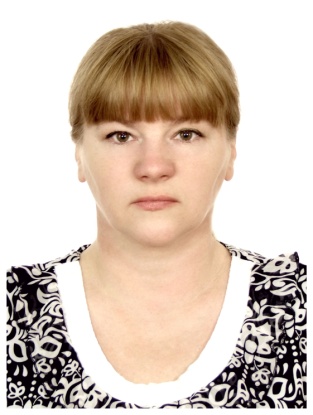 Проблемное обучение
Здоровьесберегающие технологии
Проектно-исследовательская деятельность
Технология развивающего обучения
Игровая технология
Майстат Любовь Александровна, педагог дополнительного образования
Проблемное обучение
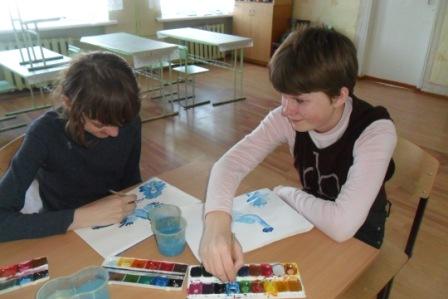 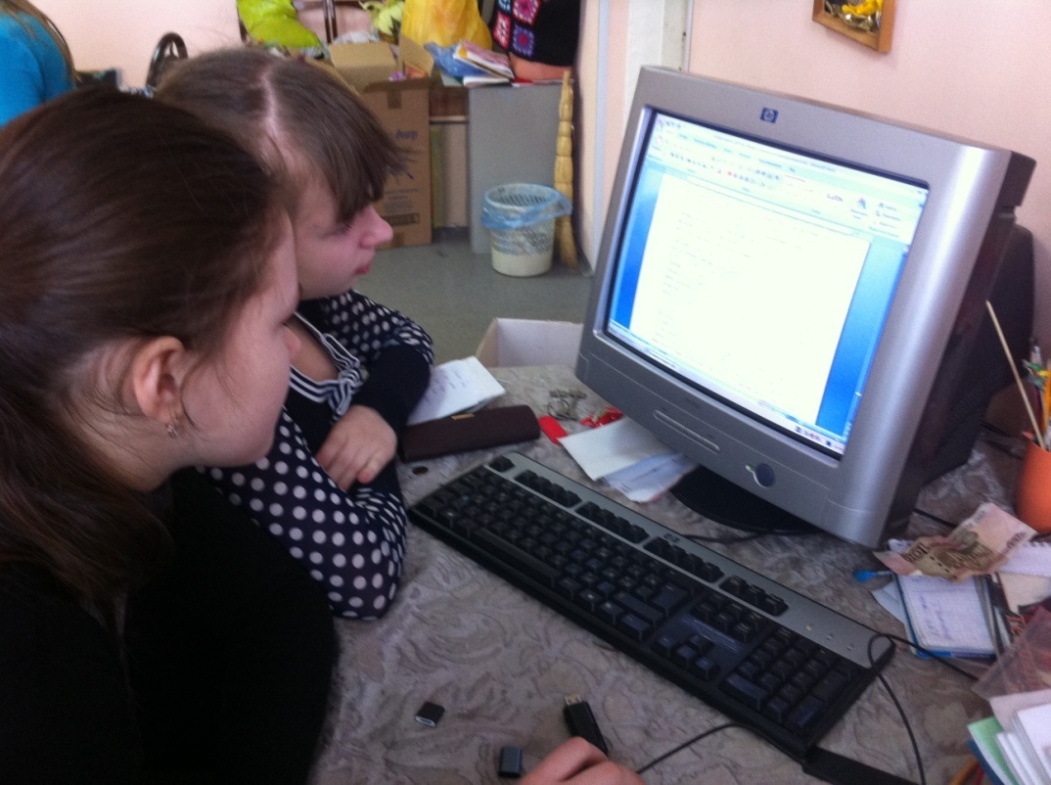 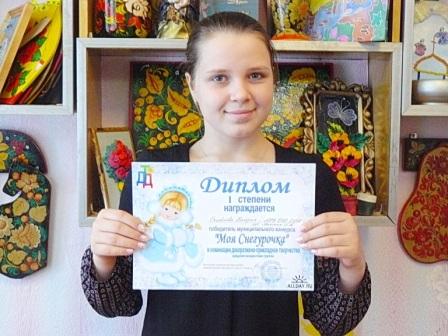 МБОУ ДО ЦДО «Восхождение», Л.А. Майстат, педагог дополнительного образования
Здоровьесберегающие технологии
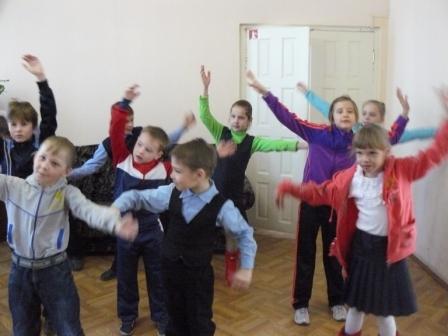 Соблюдение СанПиН

Использование физминуток на занятиях

Подвижные игры

Двигательная разминка
Проектно-исследовательская деятельность
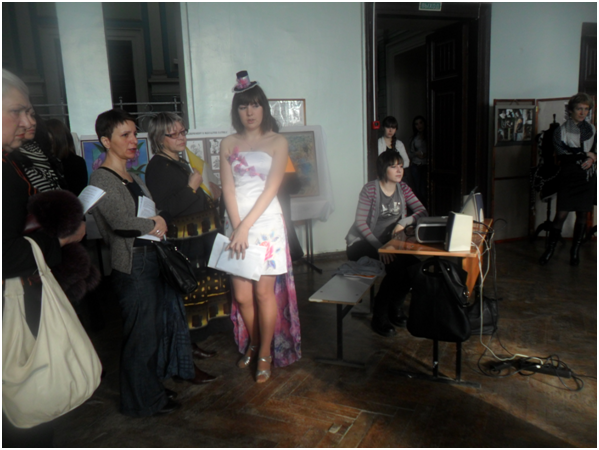 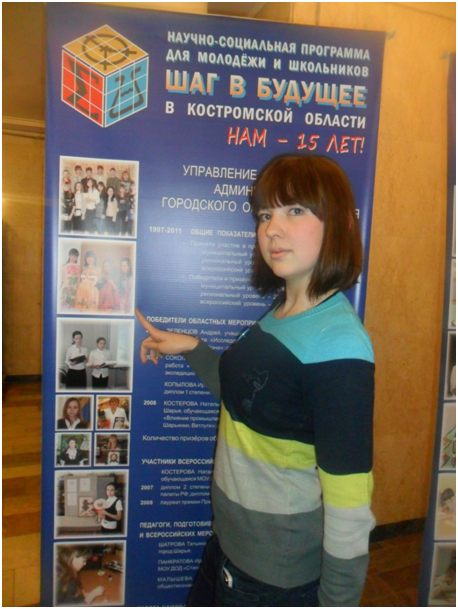 Научно практическая конференция молодых исследователей «Шаг в будущее»
МБОУ ДО ЦДО «Восхождение», Л.А. Майстат, педагог дополнительного образования
Декоративно – прикладные фестивали, конкурсы
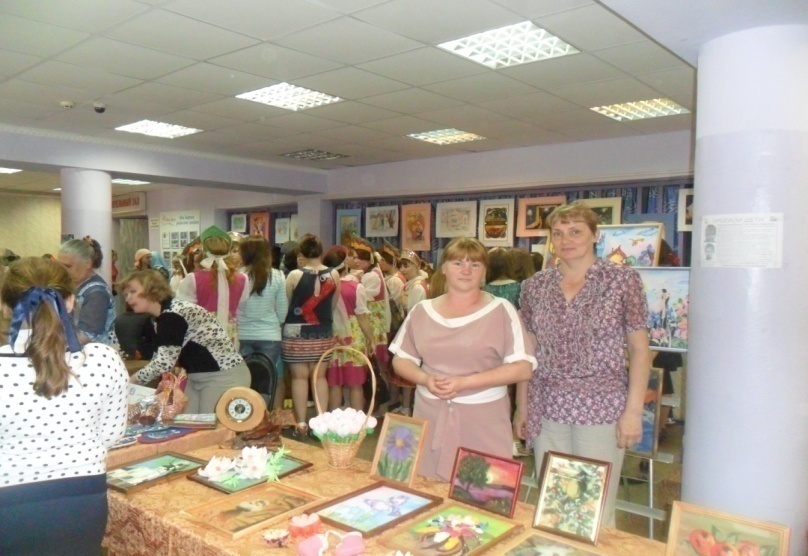 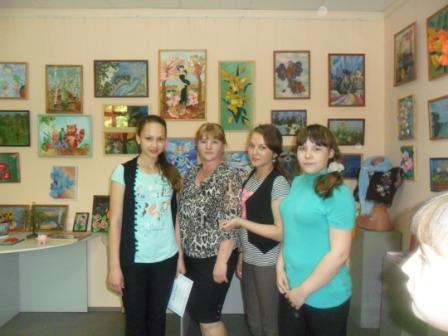 МБОУ ДО ЦДО «Восхождение», Л.А. Майстат, педагог дополнительного образования
Технология развивающего обучения
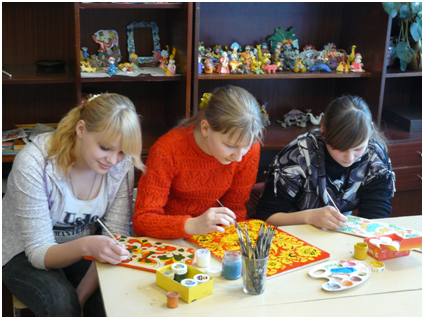 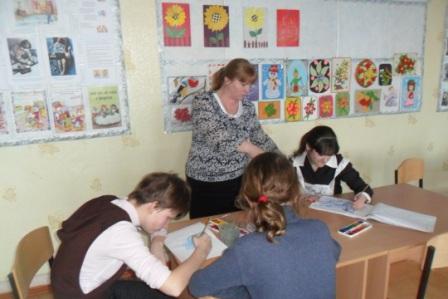 МБОУ ДО ЦДО «Восхождение», Л.А. Майстат, педагог дополнительного образования
Игровые технологии обучения и организации досуга
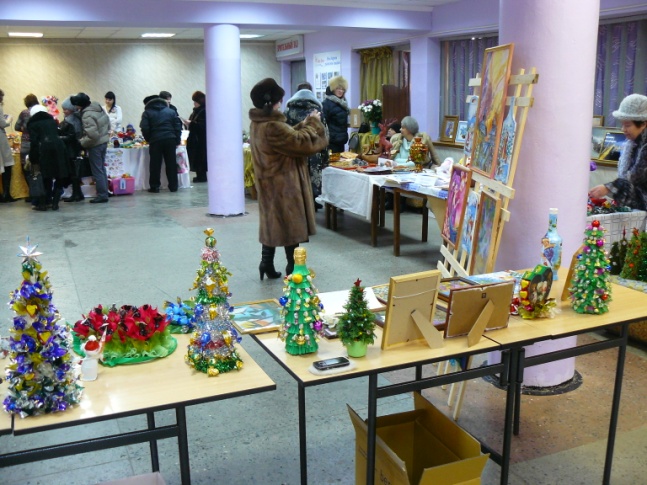 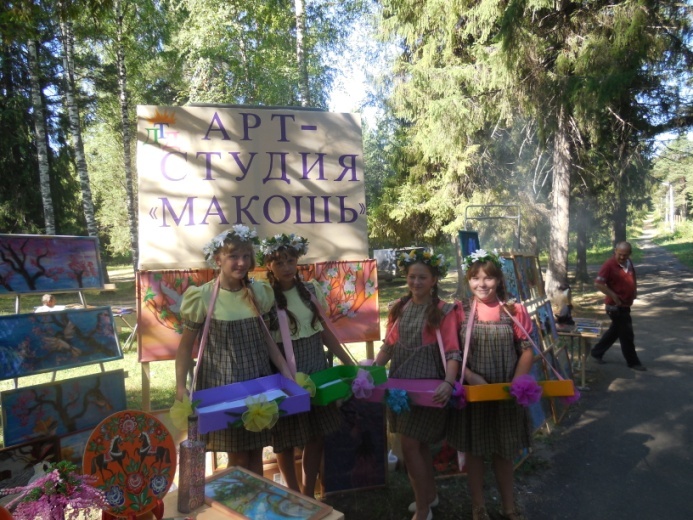 Выставка декоративно-прикладного творчества детей
Латошники
МБОУ ДО ЦДО «Восхождение», Л.А. Майстат, педагог дополнительного образования
Творческие отчеты, Выставки достижений, мастер-классы
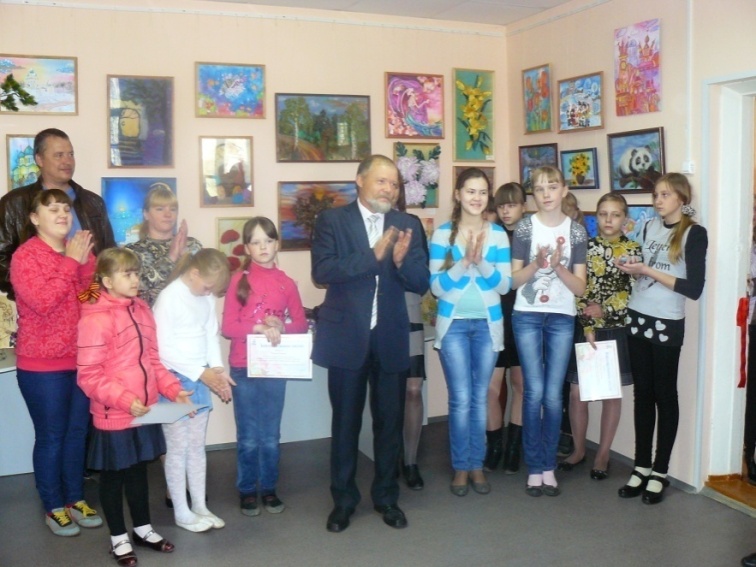 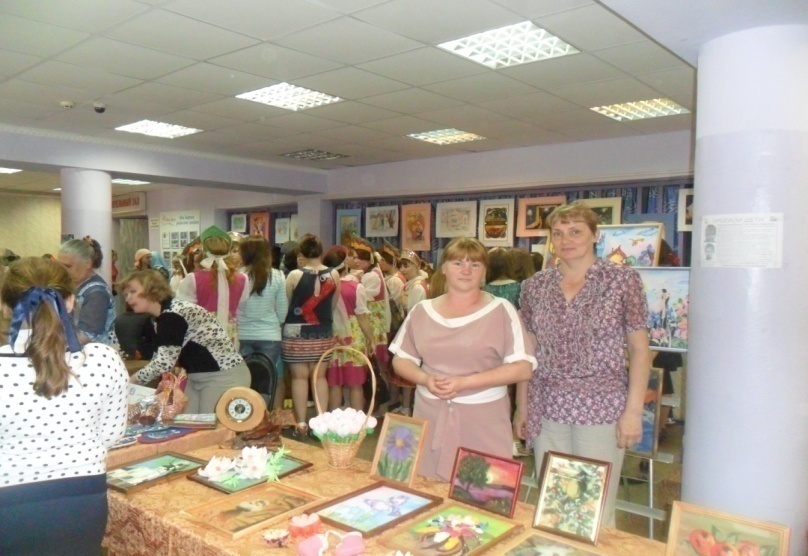 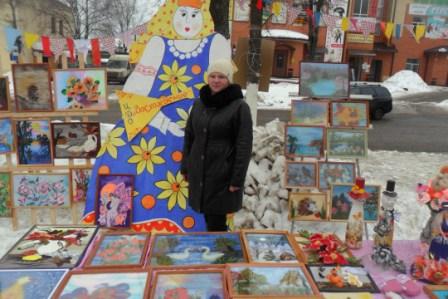 МБОУ ДО ЦДО «Восхождение», Л.А. Майстат, педагог дополнительного образования
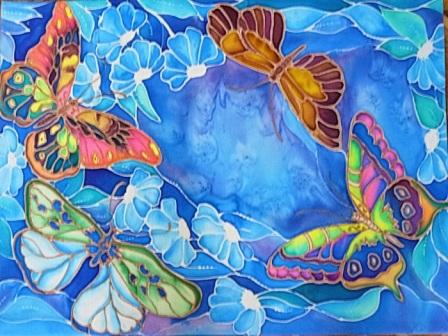 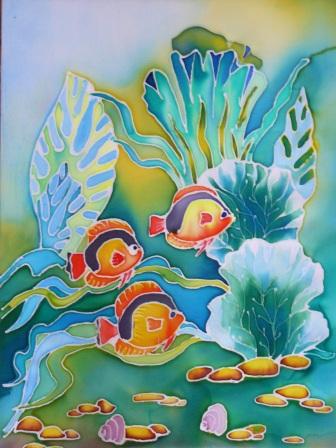 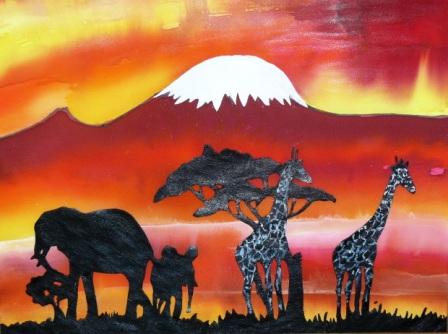 МБОУ ДО ЦДО «Восхождение», Л.А. Майстат, педагог дополнительного образования